DISCLAIMER
1
Any use or further distribution of this document is only permitted with written permission of the NEMO coordinator.
EUROPEAN UNION
The NEMO project has received funding from the European Union’s Horizon2020 research and innovation programme under grant agreement No 776846
NEMO website: https://h2020-nemo.eu/  
Mika.Paajanen@vtt.fi +358407370910
Lieven.machiels@kuleuven.be +32494918649
Rawfill Final Conference 10/12/2020
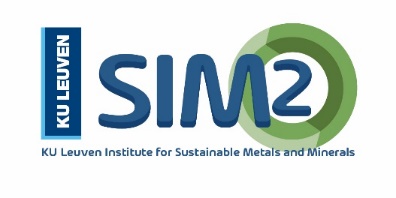 Rawfill Final Conference – 10/12/2020

Mining waste recycling: towards a combined metal recovery and sanitation approach
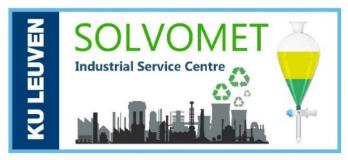 Lieven Machiels

KU Leuven Institute of Metals and Minerals – SIM2 https://kuleuven.sim2.be/

KU Leuven SOLVOMET Industrial Service Centre
https://solvomet.eu/ 


        https://www.linkedin.com/in/lieven-machiels/
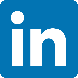 Sulphidic mining waste?
3
Tailings, residues of the processing of sulphidic ores for production of Cu, Zn, Pb, Ni, Co, Au, others
In E.U., 600 Mtonne/yr produced and  historic stockpile of 28,000 Mtonne
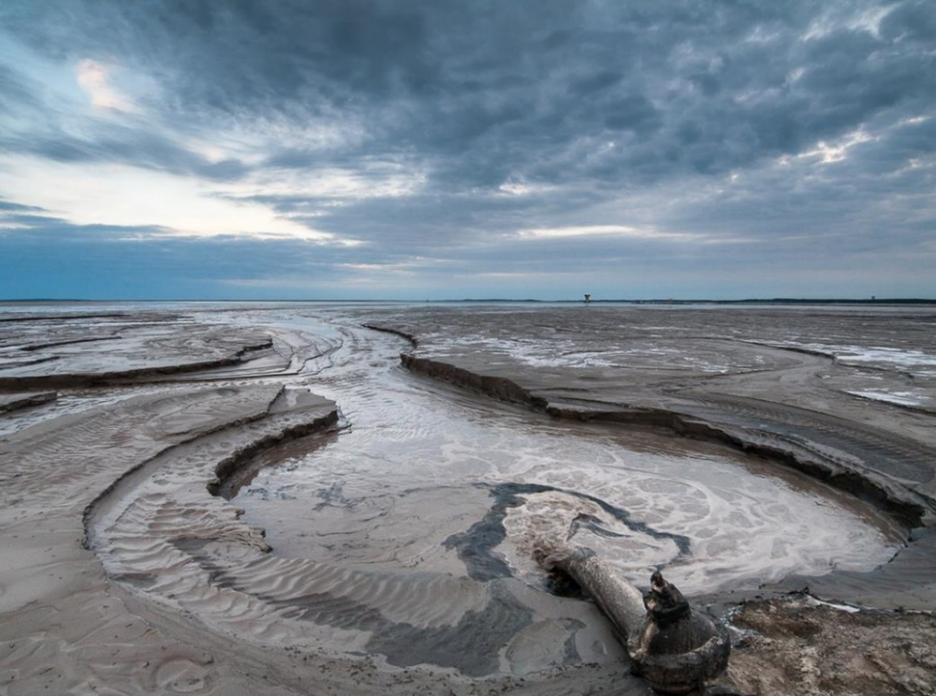 IMAGE - Żelazny Most – largest operational tailing pond in Europe (Poland). Source
Rawfill Final Conference 10/12/2020
Problems..
When poorly managed, these “tailings” may cause environmental problems such as acid mine drainage and can pose risks, E.G. tailings dam breakage.
4
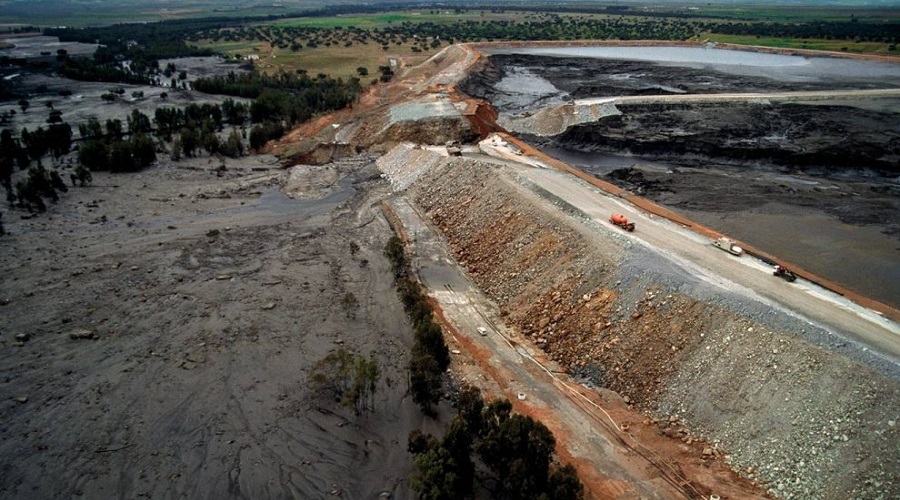 IMAGE - Los Frailes tailing dam accident, Spain Source
Rawfill Final Conference 10/12/2020
Opportunity?
5
Extractive-waste problem
In 2016, the European Commission launched a “call to arms” to transform the “extractive-waste problem” into a “resource-recovery opportunity”, as “tailings” still contain valuable & critical metals.
Resource-recovery opportunity
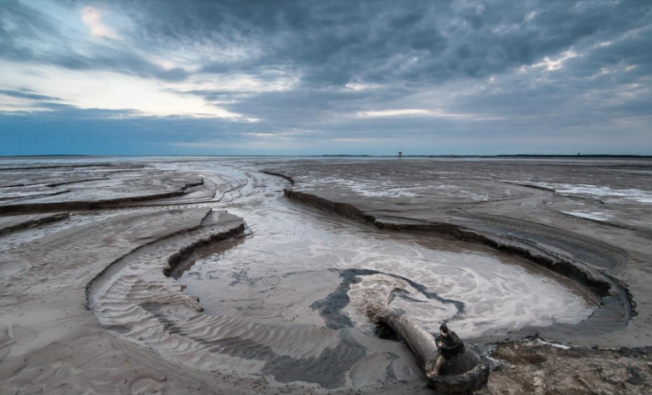 Rawfill Final Conference 10/12/2020
Near-zero-waste recycling of low-grade sulphidic mining waste for critical-metal, mineral and construction raw-material production in a circular economy
6
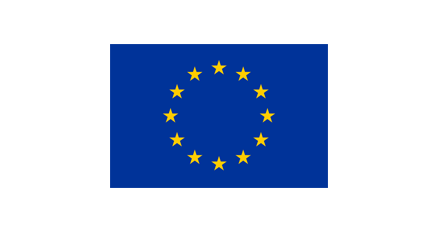 The NEMO project has received funding from the European Union's EU Framework Programme for Research and Innovation Horizon 2020 under Grant Agreement No 776846
Rawfill Final Conference 10/12/2020
NEMO – towards integral ore valorisation
7
NEMO is in line with a general evolution in the mining sector:
Recovery of a few ppm/tonne (E.G. gold mining)
Recovery of associated metals (Pb-Zn)
NEMO: integral valorisation of the ore
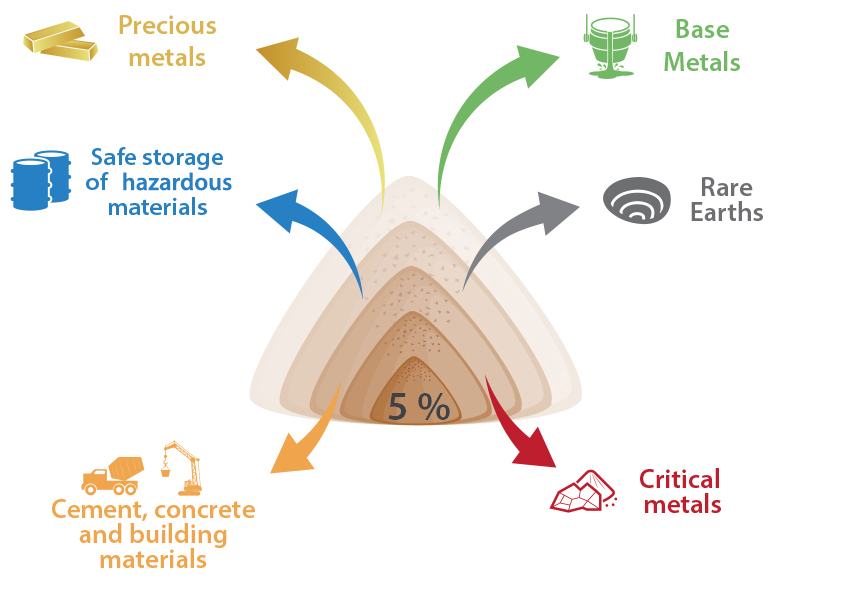 Rawfill Final Conference 10/12/2020
NEMO – Combining resource efficiency with environmental impact reduction
8
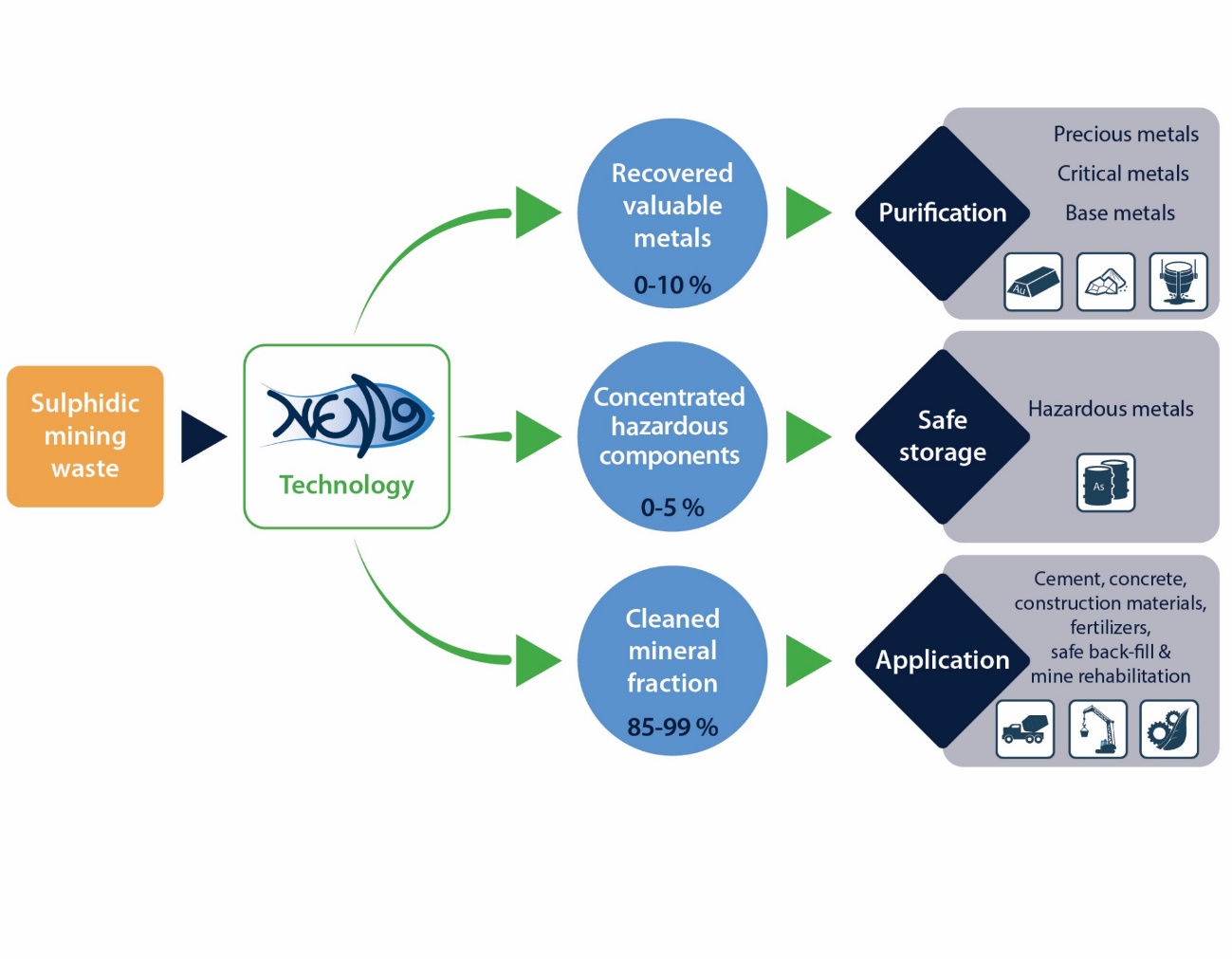 Rawfill Final Conference 10/12/2020
NEMO – Upscaling of innovative pilot installations for sulphidic waste processing
9
Pilots in: 
Bioleaching (in tanks, ponds, heaps)
Metal recovery from leach solutions & metal purification through sulphide and hydroxide precipitation and solvent extraction
Mineral fraction valorisation in cement and construction materials
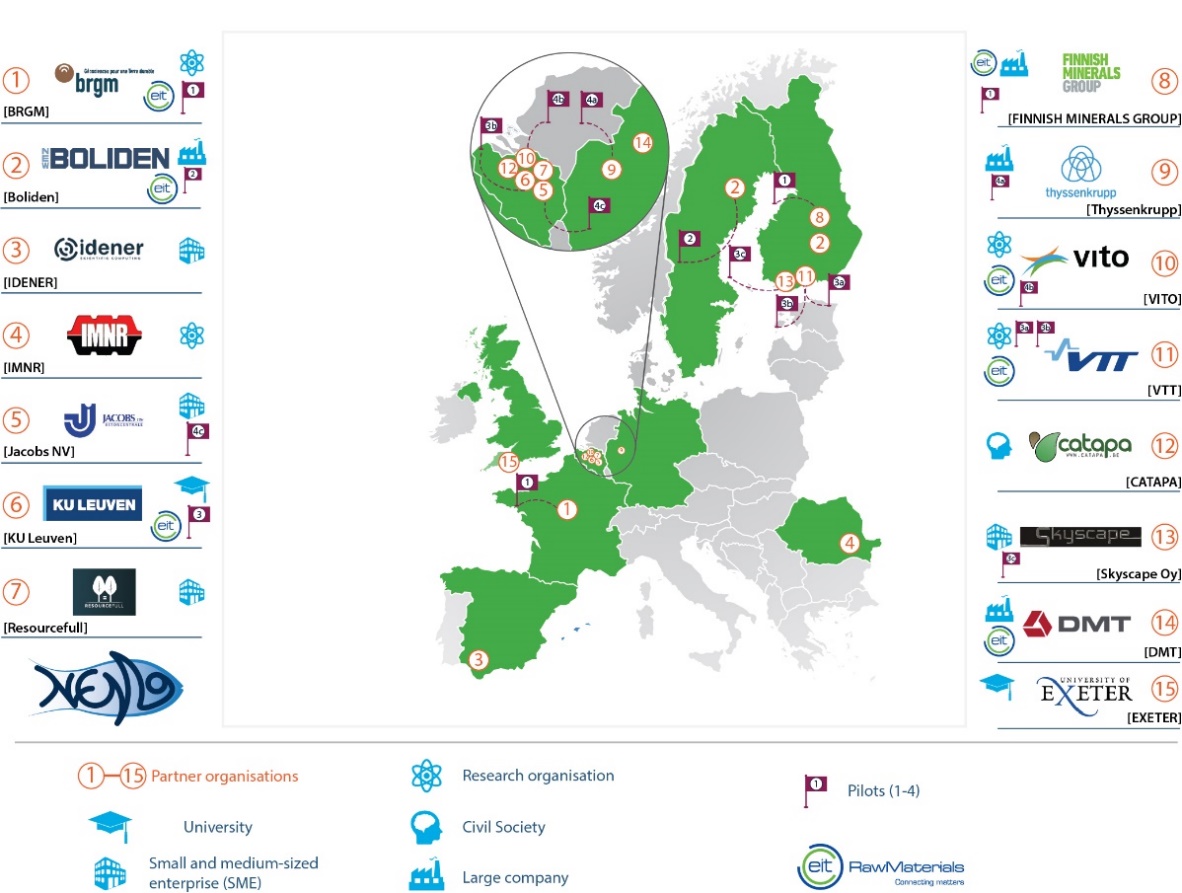 NEMO Case study 1– Luikonlahti Cu-Zn-Ni-Co-Au processing plant, Finland
10
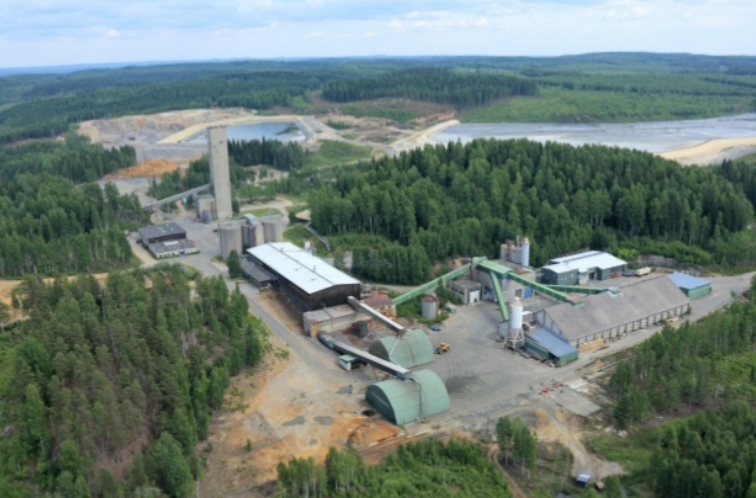 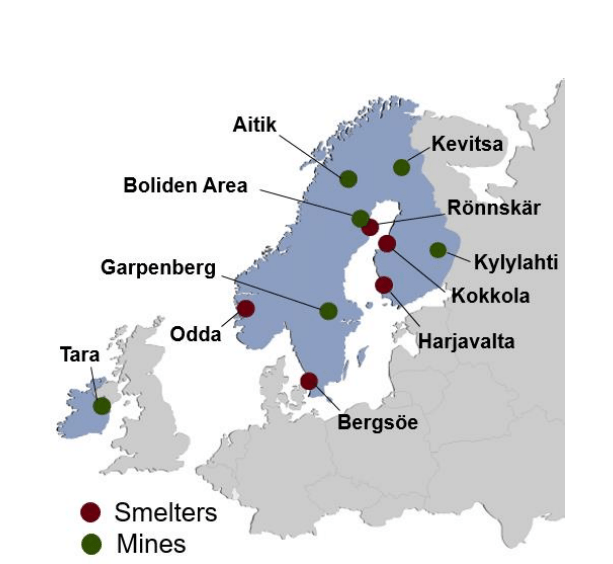 Luikonlahti, processing plant of Luikonlahti mine, Boliden
Source: https://www.boliden.com/
Rawfill Final Conference 10/12/2020
NEMO Case study 1– Luikonlahti Cu-Zn-Ni-Co-Au processing plant, Finland
11
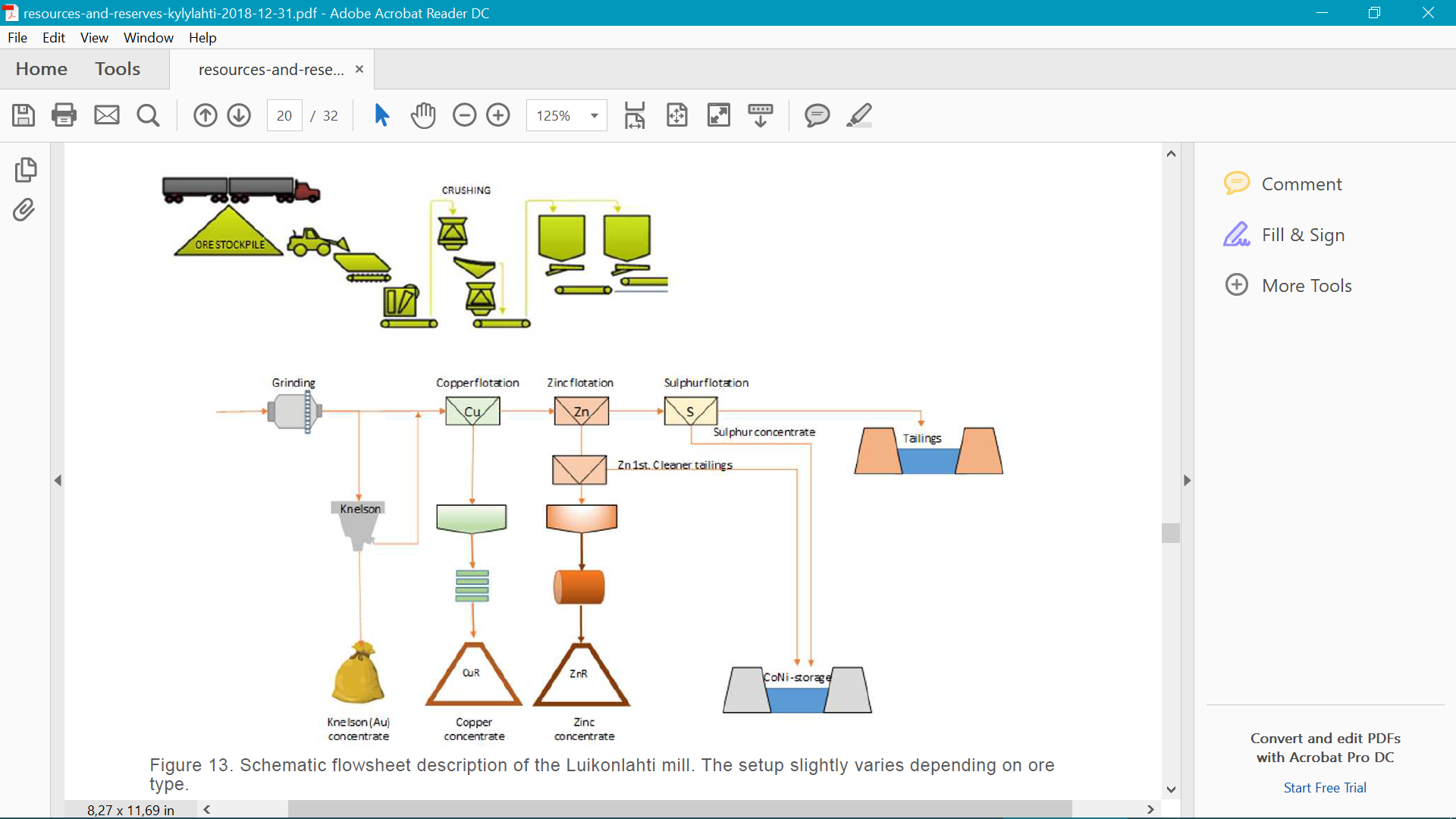 Current flowsheet
Source: https://www.boliden.com/
NEMO feed material
Rawfill Final Conference 10/12/2020
NEMO Case study 1– Luikonlahti Cu-Zn-Ni-Co-Au processing plant, Finland
12
NEMO objectives: 
Further process the Co-Ni concentrate produced at the final flotation stage of the Luikonlahti plant
Recovery and purification of Co, Ni, Cu, Zn
Production of Fe-rich residue as a sink for arsenic
Recycle CaSO4 to produce CaO 
The cleaned leaching residue is aimed to remain at the site
Rawfill Final Conference 10/12/2020
NEMO Case study 2 – Sotkamo Ni-Co-Zn-Cu mine, Finland
13
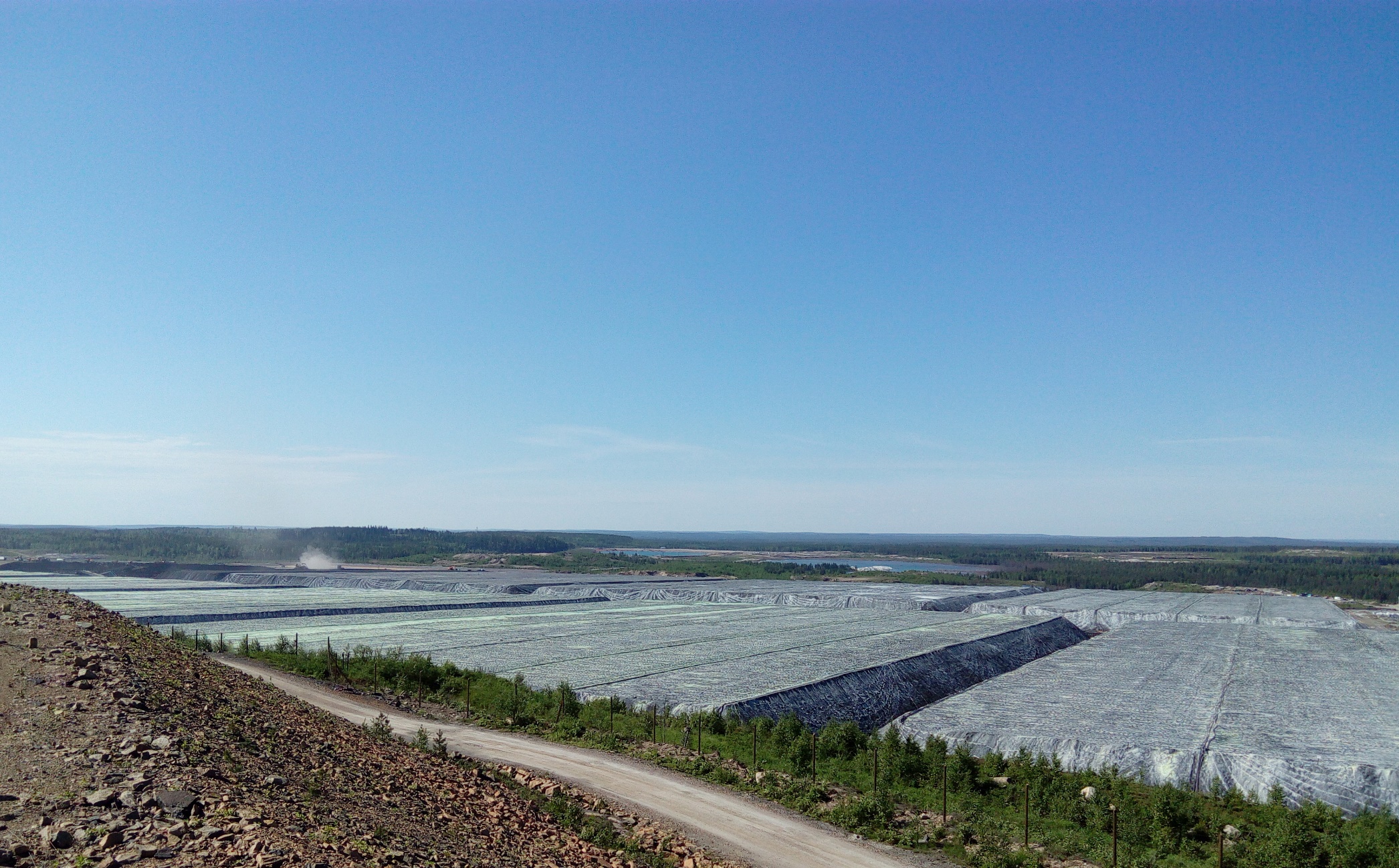 Source: Terrafame.com
Rawfill Final Conference 10/12/2020
NEMO Case study 2 – Sotkamo Ni-Co-Zn-Cu mine, Finland
14
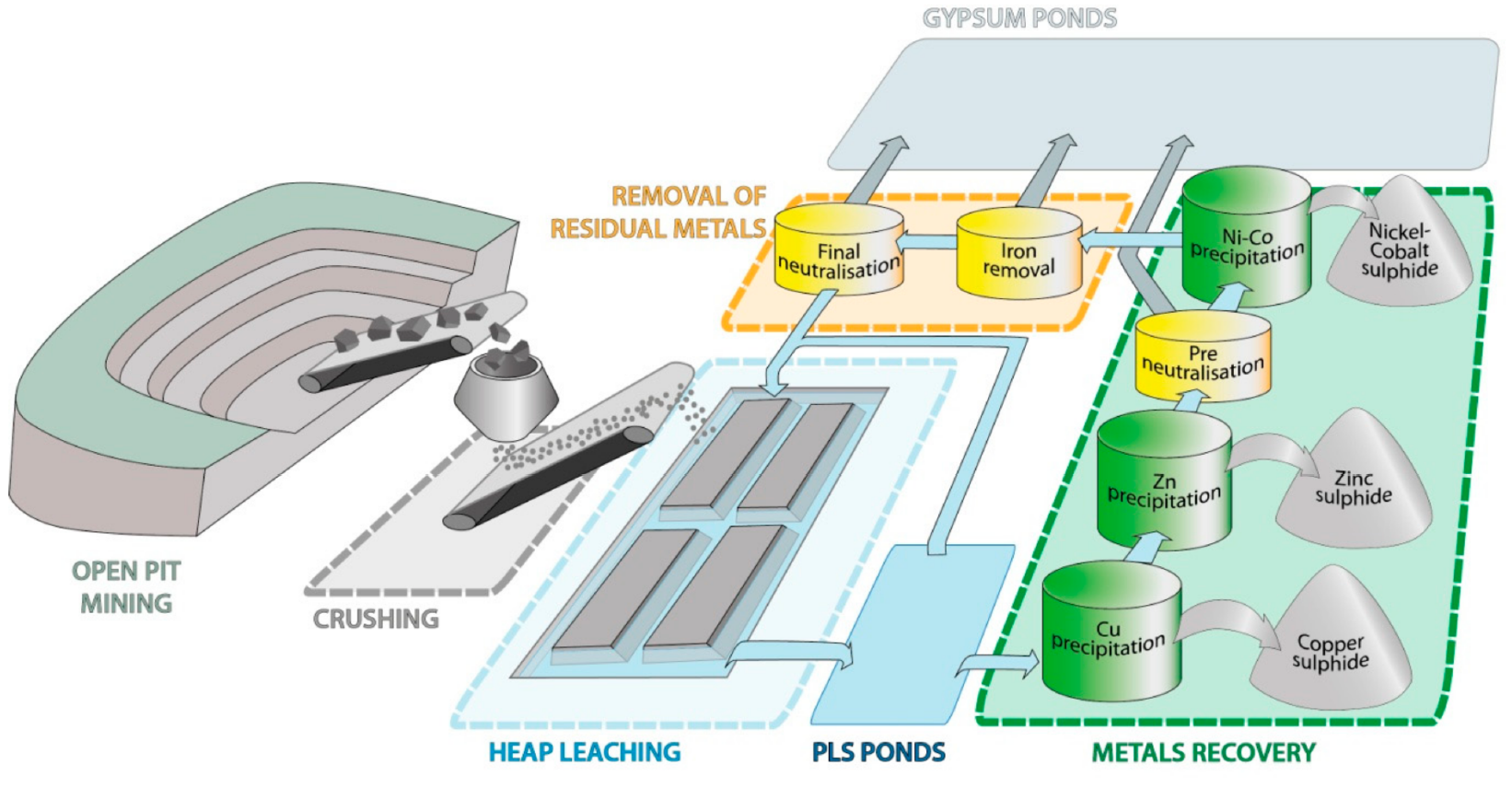 Current flowsheet
Source: Geosciences 2018, 8, 66; doi:10.3390/geosciences8020066
Rawfill Final Conference 10/12/2020
NEMO Case study 2 – Sotkamo Ni-Co-Zn-Cu mine, Finland
15
Current products: (Co,Ni)S, ZnS, by-product CuS
NEMO objectives: 
Improve leaching from secondary heaps & improve recovery of Co, Ni, Zn & Cu from pregnant leach solution
Additional metal recovery from pregnant leach solution (metals currently ending up in waste precipitates): Mn, REE, Sc
Cleaned mineral fraction: heaps remain in place after leaching = final storage of mineral fraction
Rawfill Final Conference 10/12/2020
Want to follow-up on NEMO results? https://h2020-nemo.eu/
16
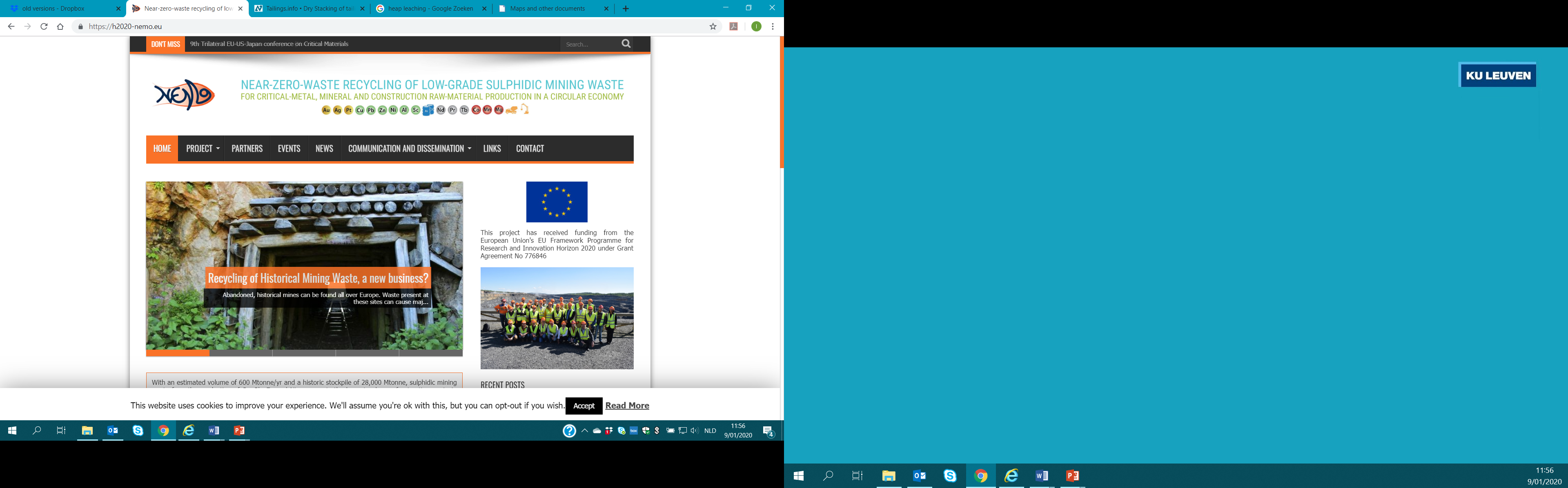 Rawfill Final Conference 10/12/2020
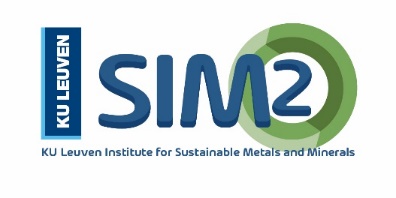 Rawfill Final Conference – 10/12/2020

Mining waste recycling: towards a combined metal recovery and sanitation approach
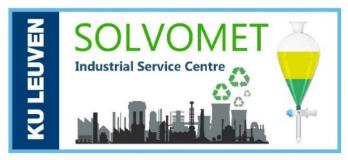 Lieven Machiels

KU Leuven Institute of Metals and Minerals – SIM2 https://kuleuven.sim2.be/

KU Leuven SOLVOMET Industrial Service Centre
https://solvomet.eu/ 


        https://www.linkedin.com/in/lieven-machiels/
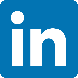